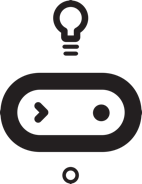 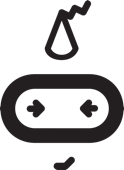 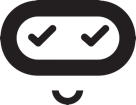 Night safety 

Flashing wheel light
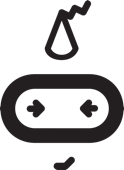 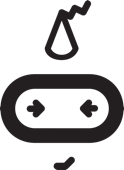 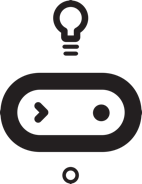 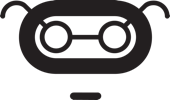 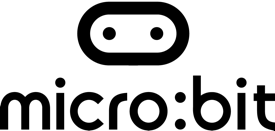 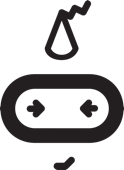 Night safety for wheelchair users

What are the main problems around road safety for people who are wheelchair users? 
What risks are increased at night? 
How could travelling at night be made safer?
Flashing wheel light

You are going to create a prototype of a Flashing wheel light with the micro:bit. 
How can it help people who are wheelchair users be safer at night? 
How do you think it is working?
Flashing wheel light algorithm

Write an algorithm to create a Flashing wheel light using the micro:bit
You will likely use repetition, iteration and selection
When finished, share and debug your algorithms
Flashing wheel light algorithm examples
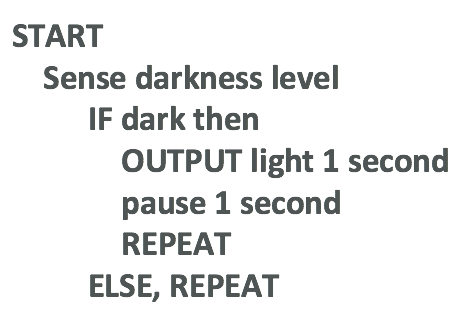 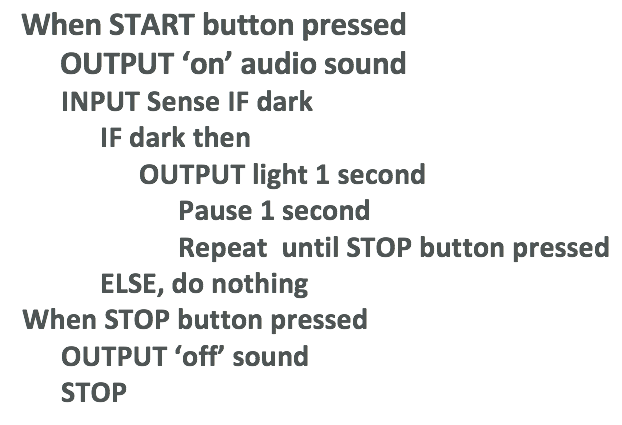 Simple Flashing wheel light algorithm
More complex Flashing wheel light
algorithm
Programming your Flashing wheel light

Using the MakeCode editor and your algorithm, write your Flashing wheel light program. 
Remember to test and debug regularly.
Once finished, download and copy to your micro:bit to test and run.
Compare your programs and Flashing wheel light.
Flashing wheel light program example
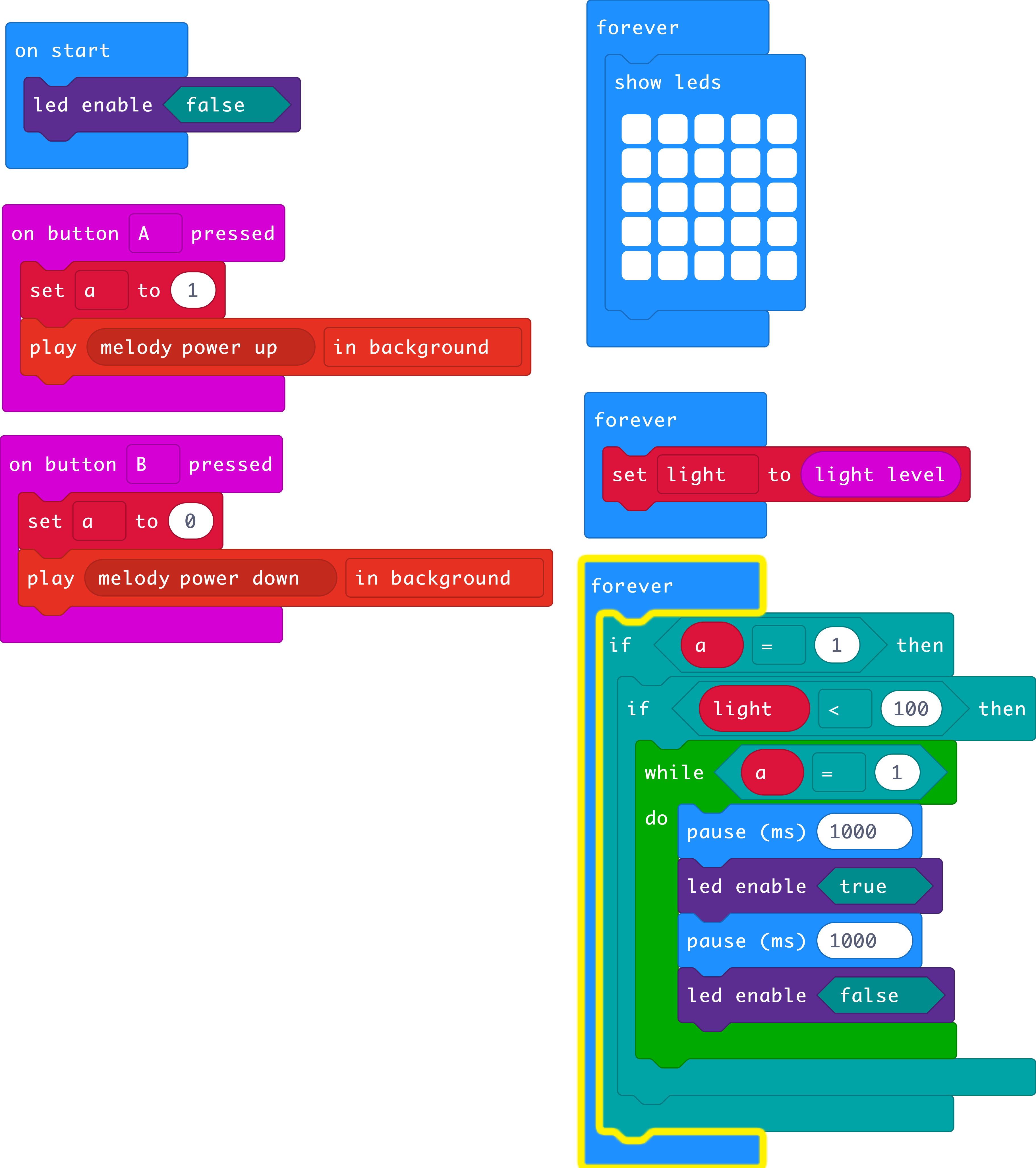 Evaluation & Presentation 

What have you learnt from creating your flashing wheel light? 
What went well with your project?
What would make your project better? 
Consider your algorithm, code, prototype, any problems you encountered and how you solved them.
Licensing information

Published by the Micro:bit Educational Foundation microbit.org
Licence: Attribution-ShareAlike 4.0 International (CC BY-SA 4.0)